Writing better cases by deconstructing the case review process
by Paul W. Beamish
	Ivey Business School
	Western University														December, 2024
RELEVANT EXPERIENCE
Have taught with cases and written cases for > 40 years
> 4.5 million copies of my cases have been studied
22 of my cases have won awards. To date, 16 have been best sellers at Harvard
Have reviewed > 2,000 cases
Served as executive director of Ivey Publishing for 16 years.
DECONSTRUCT
“To analyze or examine the basic parts
or elements of something, especially for discovering interrelationships”
Source: Merriam Webster Dictionary
Overview of the Review PROCESS
Ivey Publishing
November 5, 2024
Introduction to the Review Process
Case Elements Evaluated
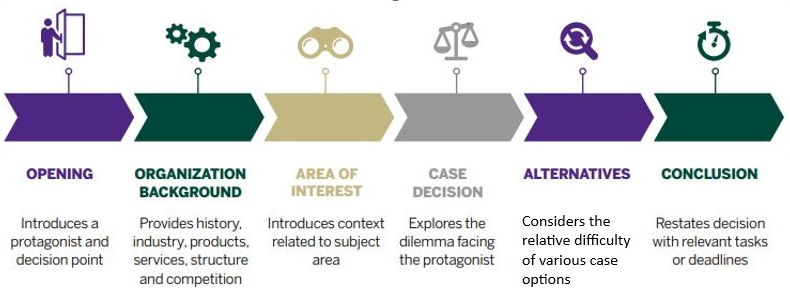 Key Questions - Case Content
These components ensure the case content is complete and logical, facilitating critical thinking.
Key Questions – Case Content (Continued)
Note:
The relevant feedback and comments will be relayed to the author(s) by their Product Coordinator.
Teaching Note Elements Evaluated
Key Questions – Teaching Note and Additional Sections
Note:
The relevant feedback and comments will be relayed to the author(s) by their Product Coordinator.
Key Questions – 
Teaching Note and Additional Sections (Continued)
Final Sections & Reviewer Preferences